Lavoisier
Fait par Élika Nadeau
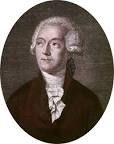 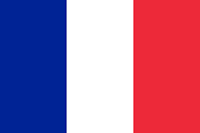 Nom: Antoine Lavoisier
Nationalité: France
Période de temps: 1743-1794
Découverte œuvre: Balance
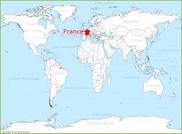 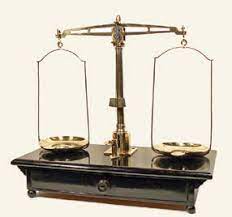